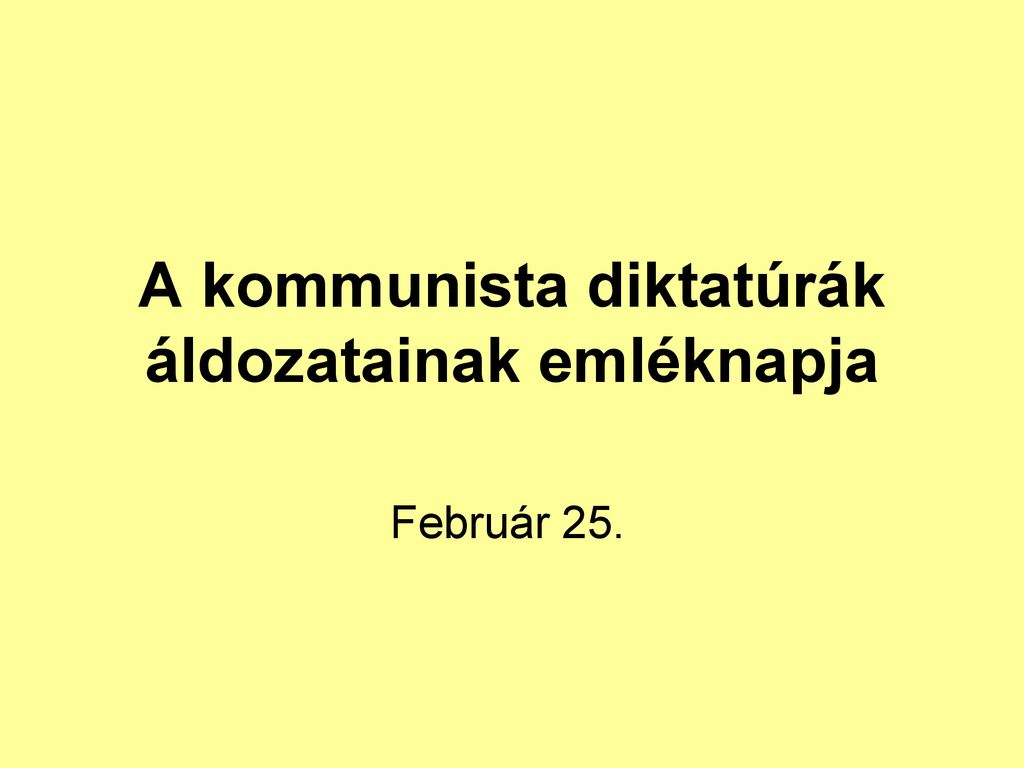 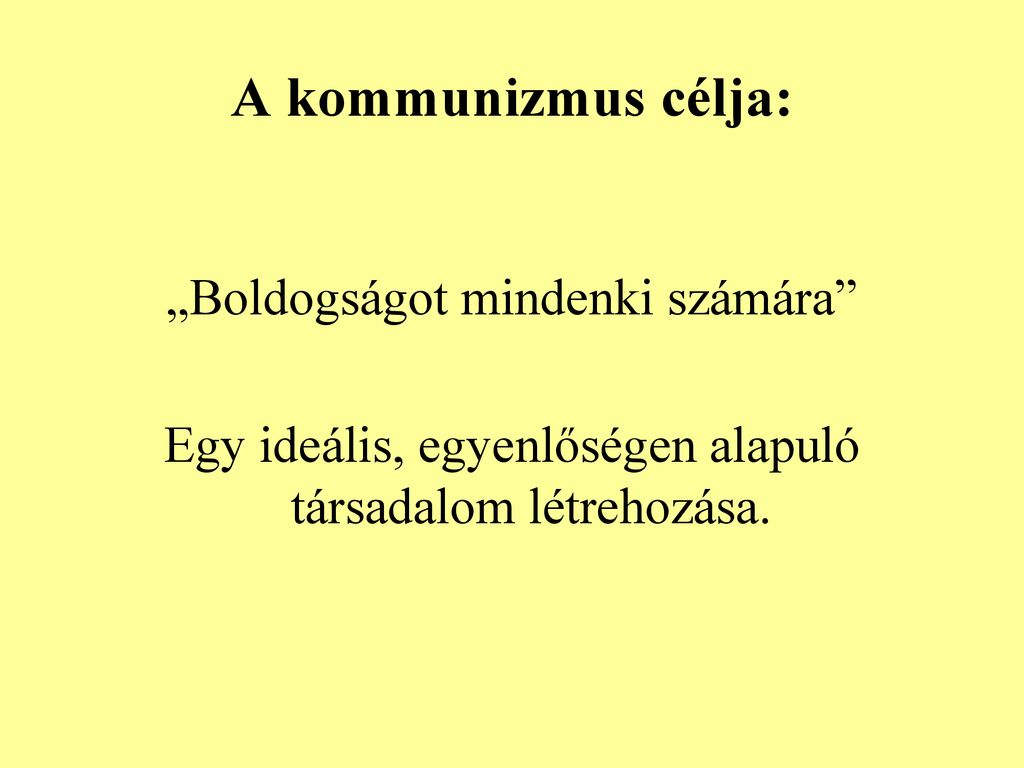 A világtörténelemben 1917-től játszott egyre meghatározóbb szerepet ,amikor a Lenin és Trockij vezette bolsevikok szétzúzták a cári Oroszországot, majd kommunista elvek alapján Szovjetunió néven szervezték újjá.

A megszilárduló szovjet típusú kommunista egypártrendszer hamar eltávolodott az egyenlőségi eszméktől, és totális, elnyomó diktatúraként működött tovább a világ számos pontján.
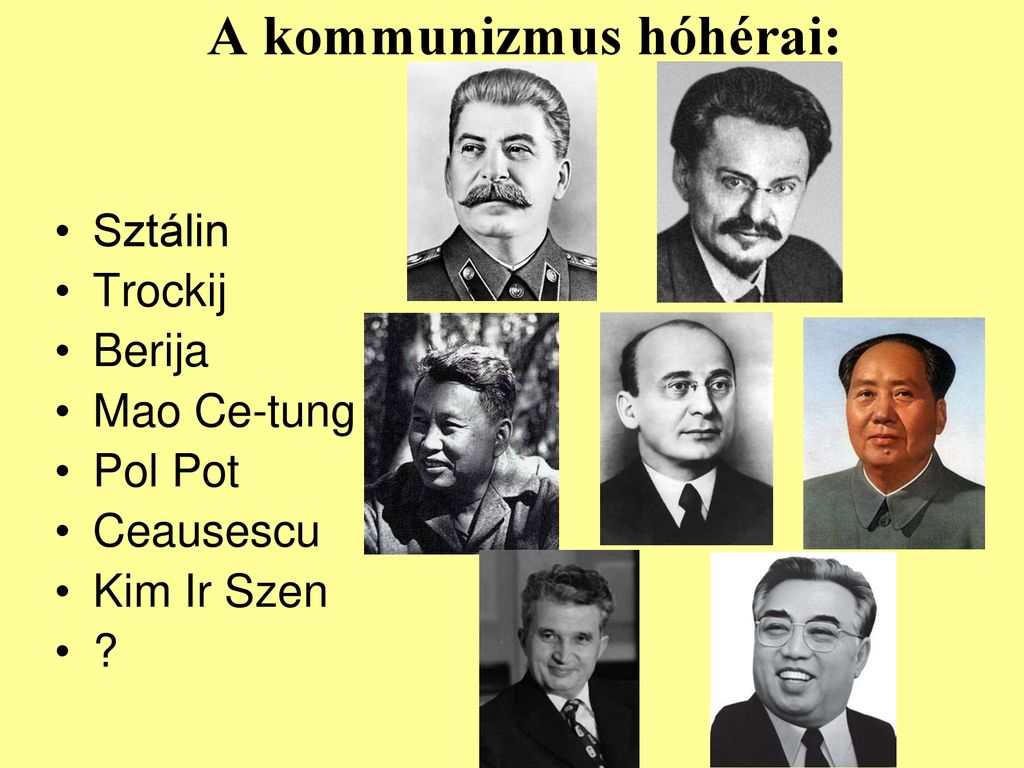 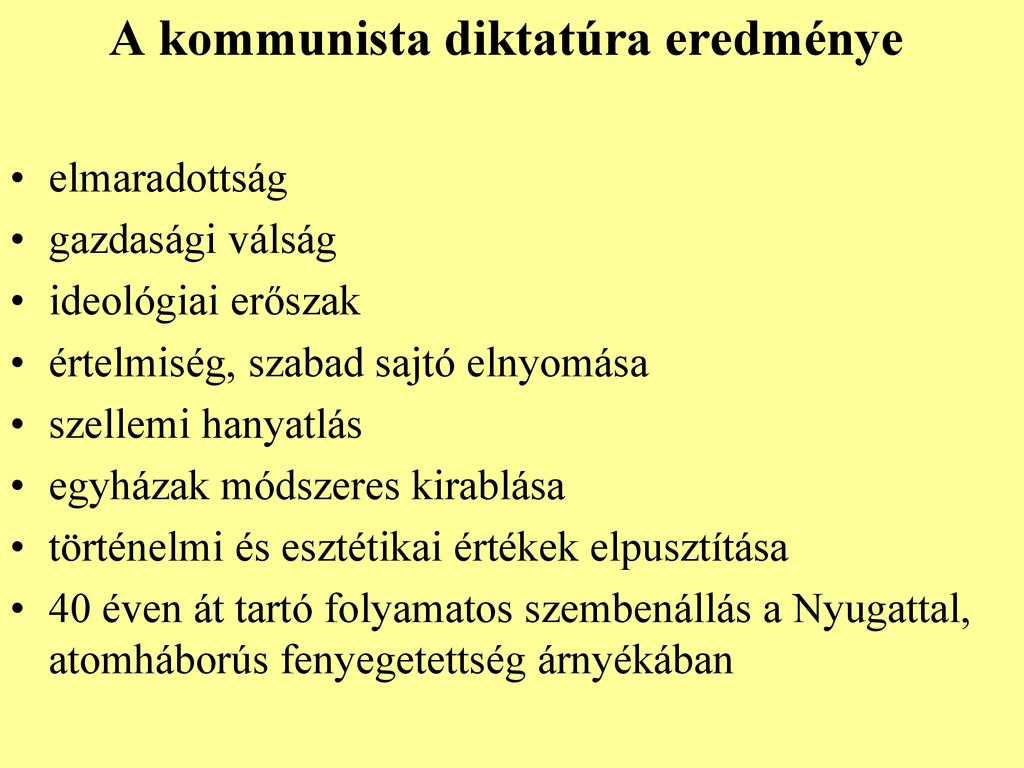 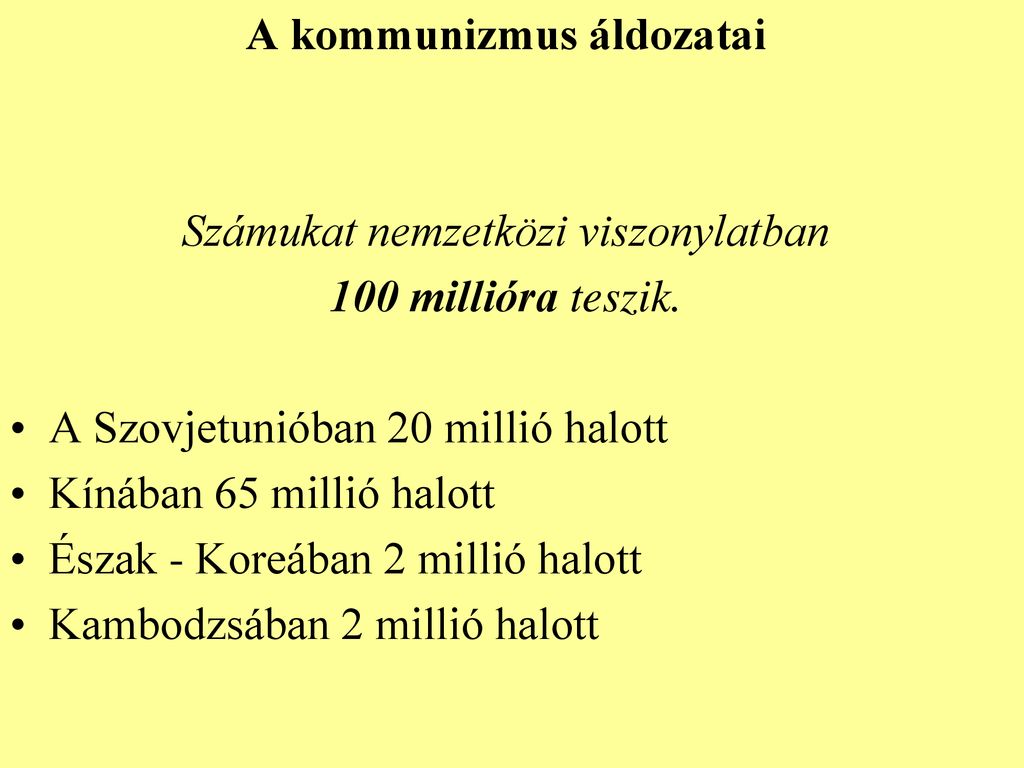 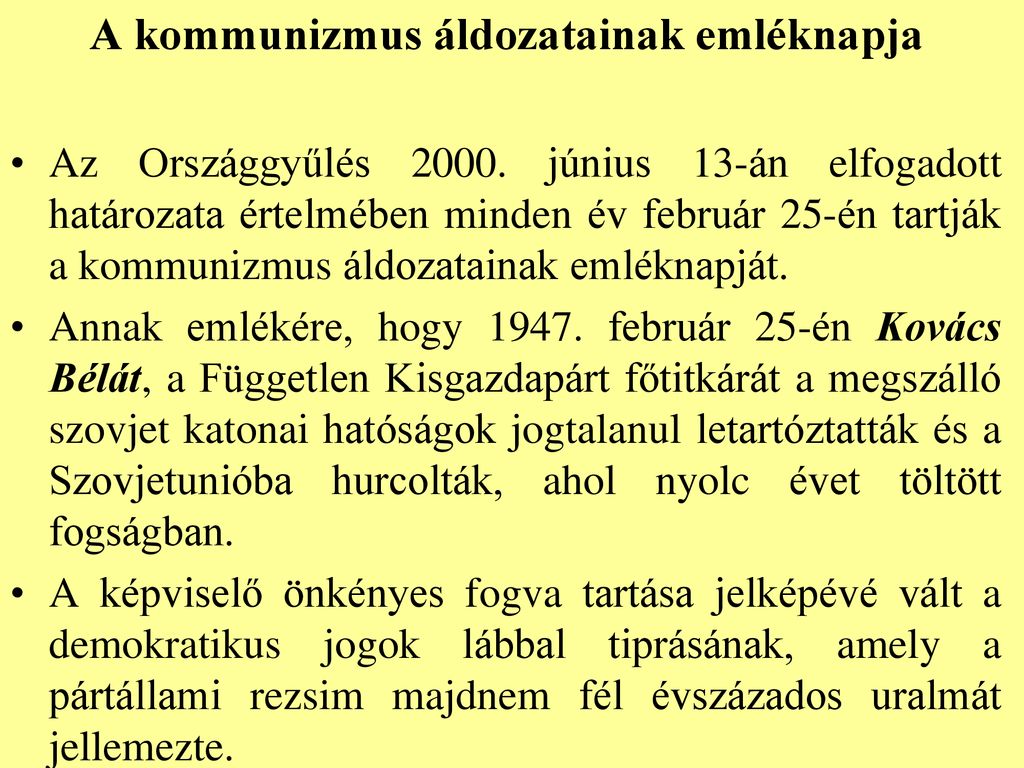 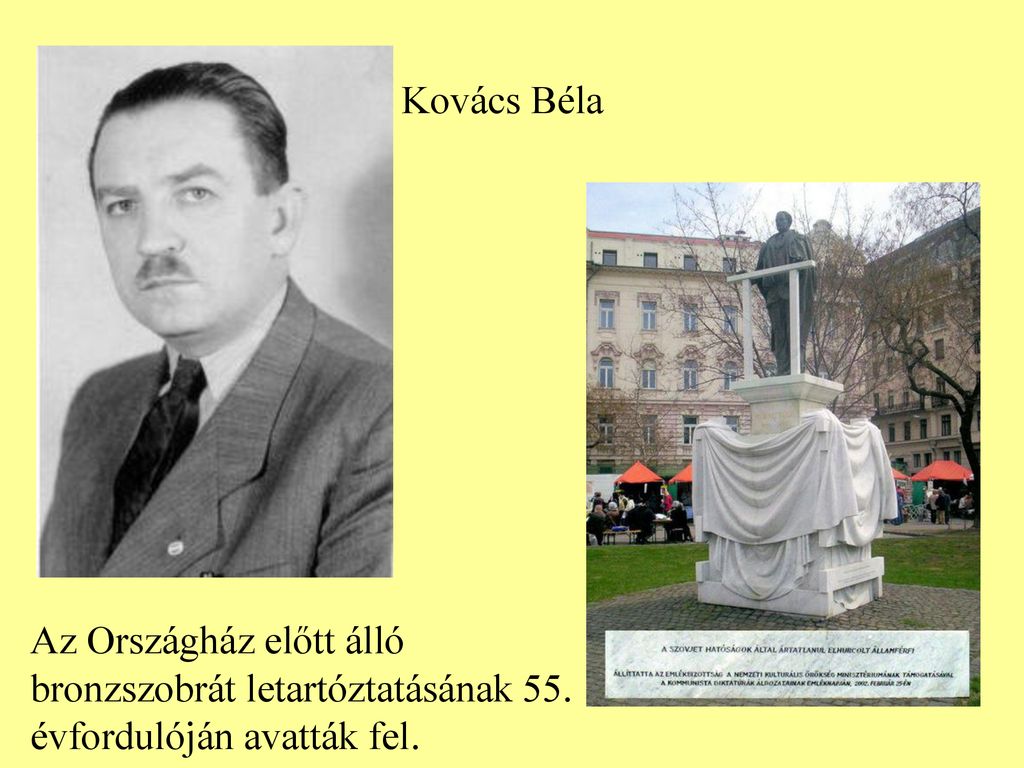 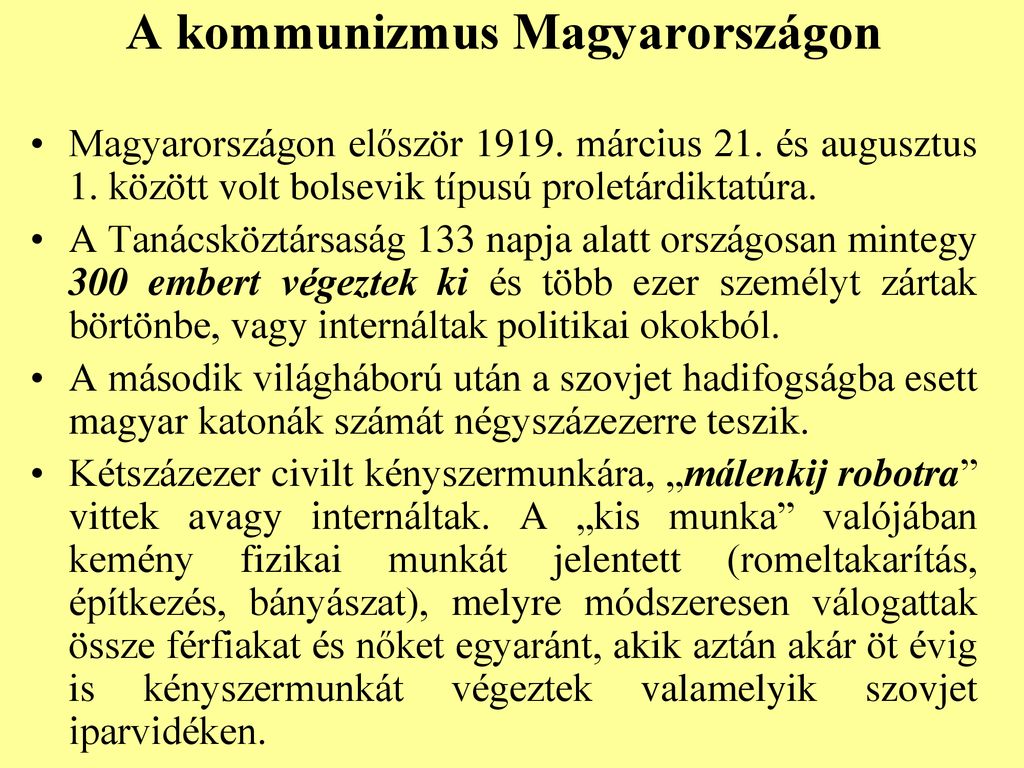 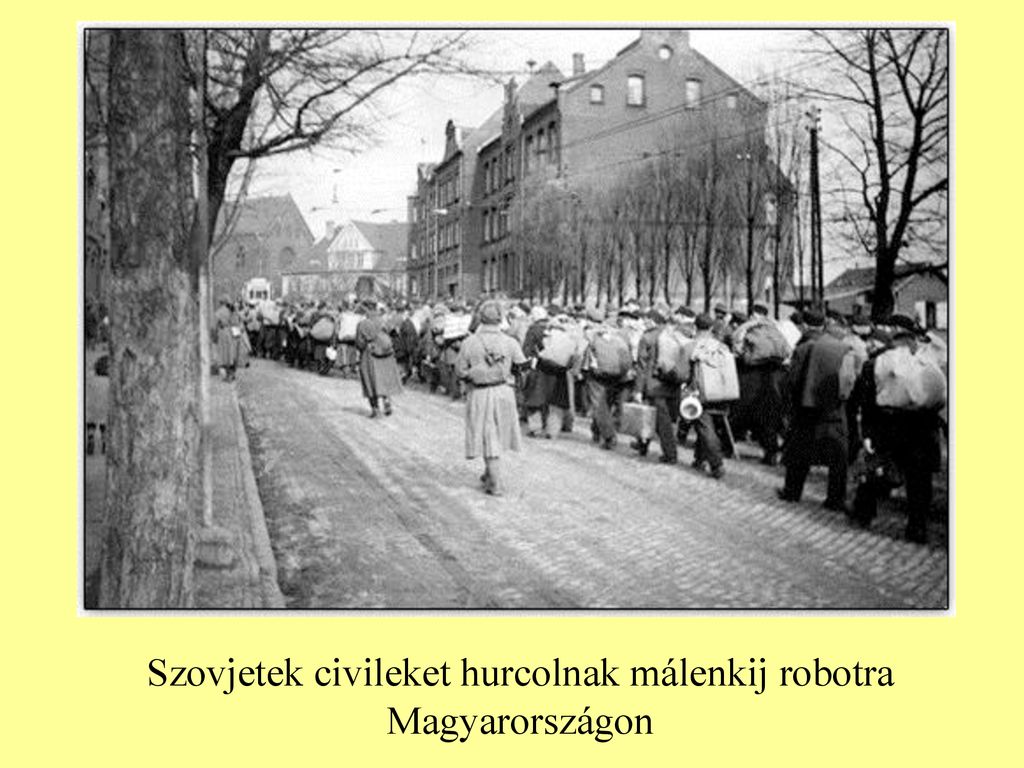 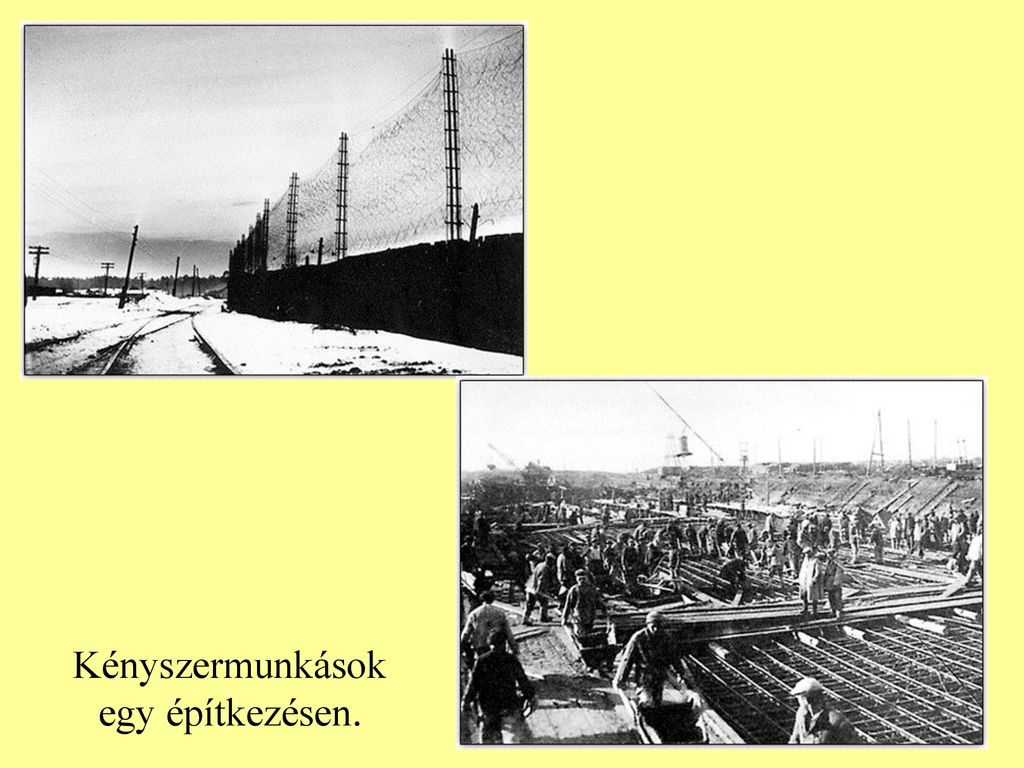 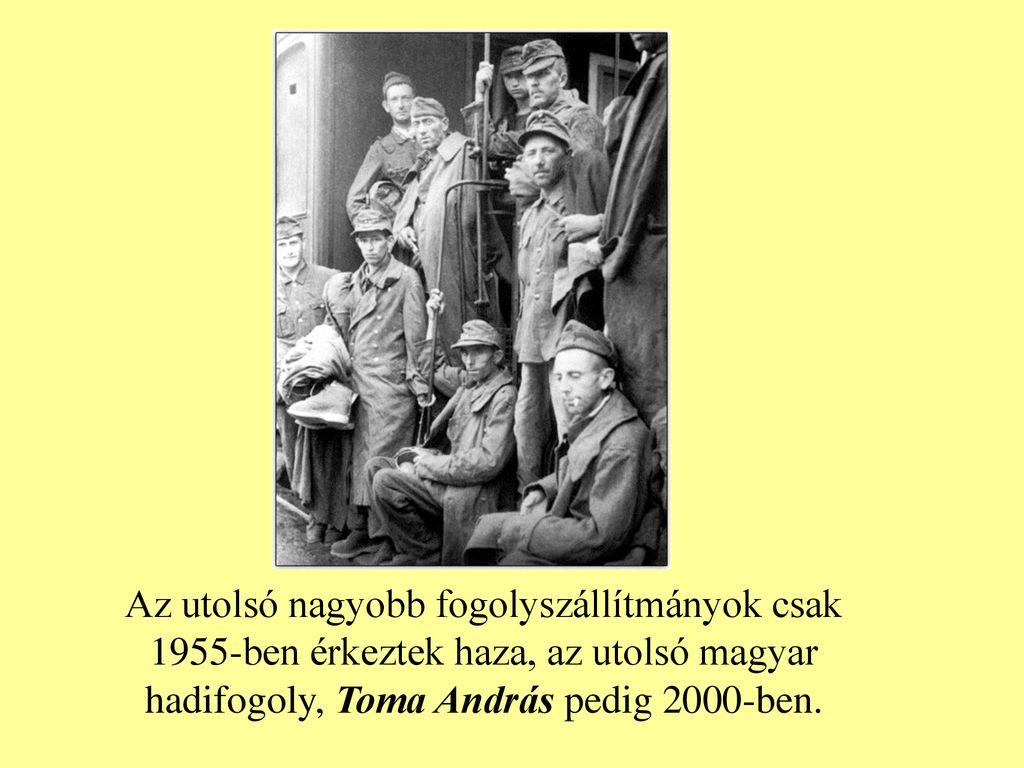 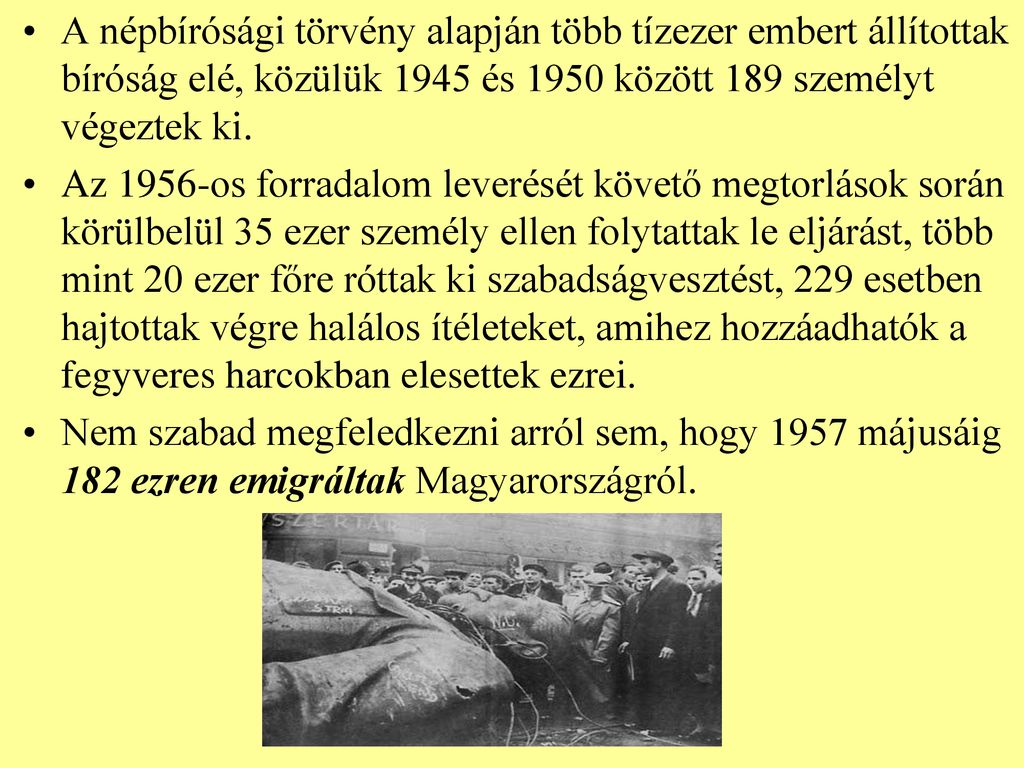 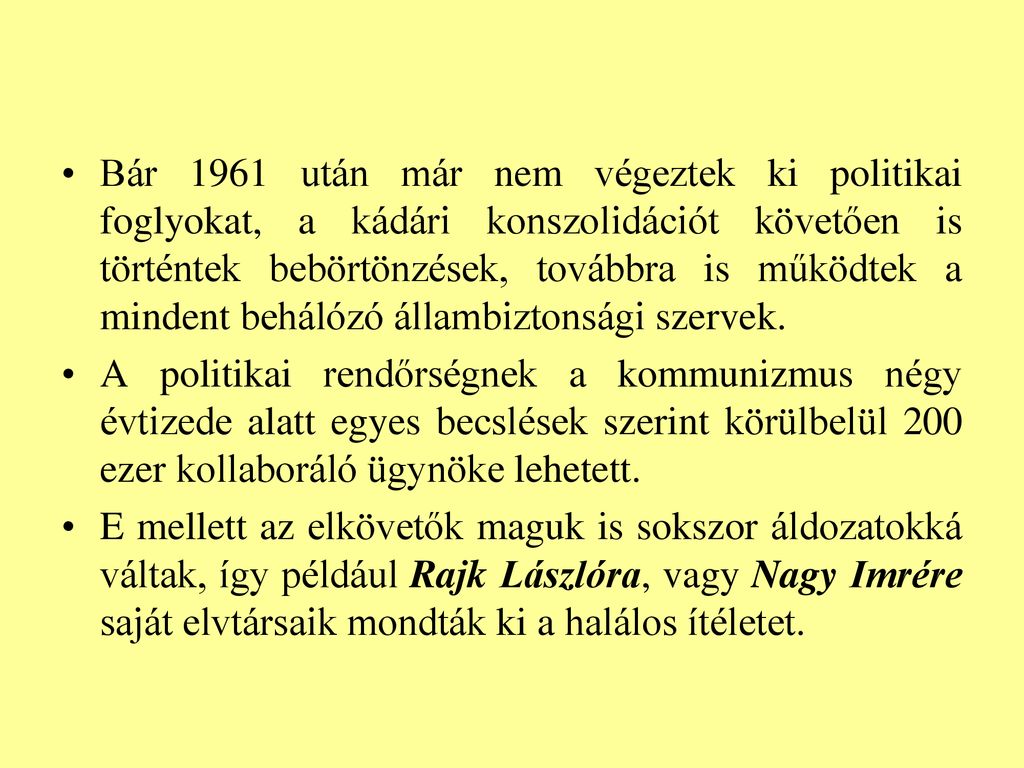 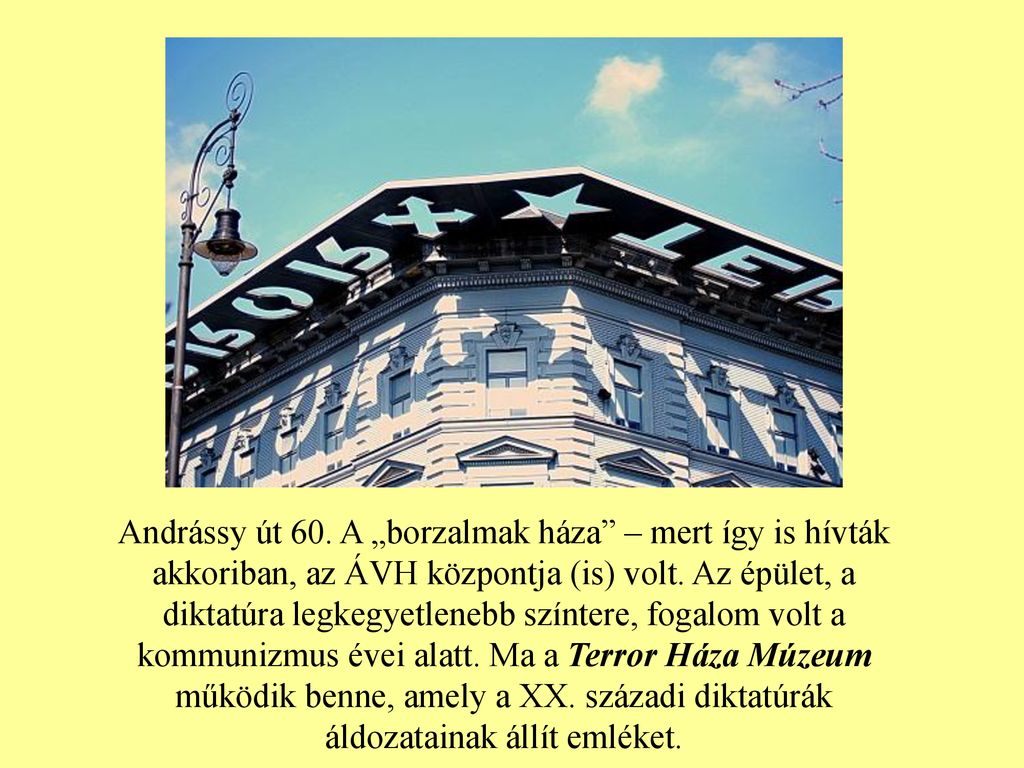 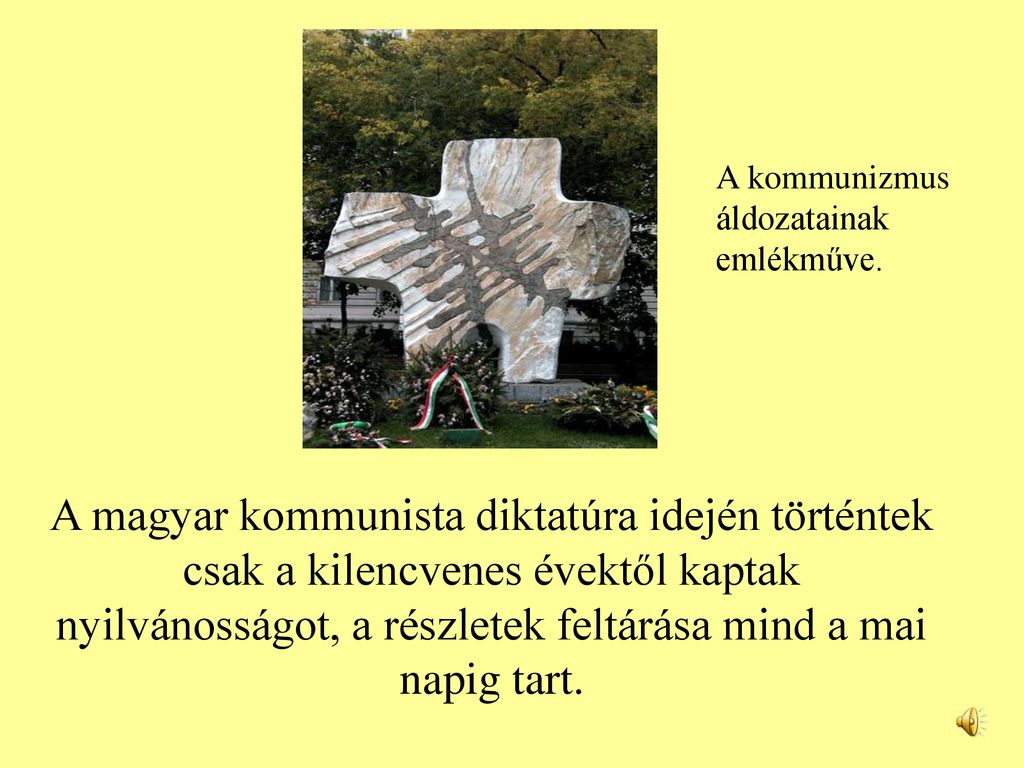